Участие банка в программах господдержки
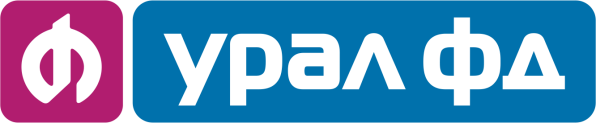 Сотрудничество ПАО АКБ Урал ФД с органами гос.поддержки
2
АО «Пермский гарантийный фонд»

 АО «МСП Банк» (ВЭБ)

 АО «Федеральная корпорация по развитию малого и среднего предпринимательства» (Корпорация МСП, Агентство кредитных гарантий)
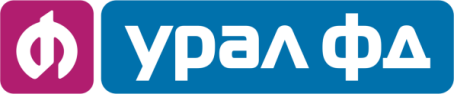 Текущее сотрудничество с АО ПГФ
3
АО «ПГФ» предоставляет поручительства на развитие бизнеса, в том числе на:

Приобретение, модернизация, изготовление (в том числе строительство) объектов основных средств;
Пополнение оборотных средств (закуп сырья, материалов, комплектующих для производства, частично финансирование затрат на арендную плату);
Приобретение, модернизация торгового оборудования, расширение и ремонт торговых площадей, внедрение инновационных технологий;
Пополнение оборотных средств, связанное с развитием существующих и открытием новых торговых точек (закуп товаров с целью их последующей перепродажи оптом или в розницу);
Участие в конкурсе на получение государственного (муниципального) контракта;
Пополнение оборотных средств, связанное с освоением Заемщиком нового вида деятельности и созданием новых рабочих мест.

Преимущества:
Возможность получения кредита при нехватке имущественного обеспечения в Банке.
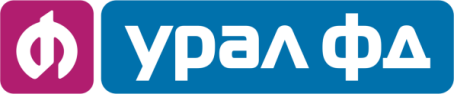 Текущее сотрудничество с АО МСП Банк
4
Преимущества:
Невысокие процентные ставки 13,25-15,5%
Длительные сроки кредитования: от 1 до 7 лет
Пакет документов собирается 1 раз и предоставляется в ПАО АКБ Урал ФД

Информация по выданным кредитам (только общие суммы) через МСП банк:

ФИМ-целевой – лимит 100 млн. руб., % ставка – 13,25%, выдано 28 млн. руб., остаток – 72 млн. руб., срок окончания действия лимита – 5.10.2015. 

МСП Неторговый сектор -  выдано 296, 4 млн. руб., программа закрыта

МСП Дуэт – лимит 100 млн. руб., % ставка – 14,4% без доп. комиссий, выдано – 92 млн. руб., остаток – 8 млн. руб., срок окончания действия лимита – 23.09.2015г. 

Также Банк имеет открытый лимит в сумме 500 млн. руб. по продукту   Гарантия среднему бизнесу:

Гарантия  предоставляется МСП Банком в пользу российских банков в целях обеспечения исполнения обязательств субъектов среднего бизнеса перед банками по возврату кредитов (основного долга), предоставленным банками субъектам среднего бизнеса для реализации инвестиционных проектов в суммах от 30 млн. руб. до 2 млрд. руб.  с долей капитальных вложений не менее 70% от полной стоимости проекта и сроком от 2-х до 10-ти лет. 
Размер  гарантии – не более 50% от суммы кредита.  Комиссия за предоставление гарантии 1,8% годовых, уплачивается субъектом среднего бизнеса ежеквартально.  Гарантия МСП Банка классифицируется как обеспечение 1-й категории качества в целях минимизации резервов.
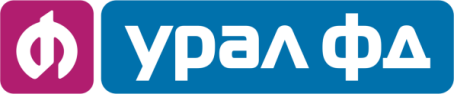 Перспективы развития сотрудничества:
5
Отправлены заявки на  новые продукты ОАО «МСП Банк»: МСП-Инвестиции, МСП-Приоритет
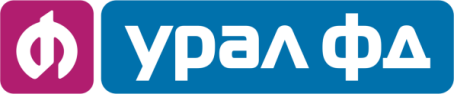 Параметры продукта ФИМ Целевой
6
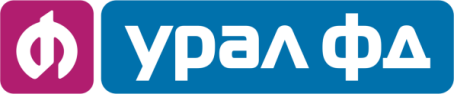 Параметры продукта МСП Дуэт
7
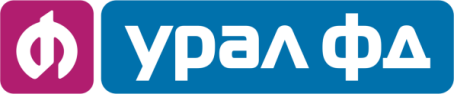 Агентство кредитных гарантий
8
Агентство кредитных гарантий (учреждено решением Правительства РФ № 740-р от 5 мая 2014 года) предоставляет  в рамках соглашений с банками России государственные гарантии в обеспечение обязательств субъектов МСП, вытекающих из кредитных договоров.

Основные виды гарантий Агентства: 
   - прямая гарантия для инвестиций в основные средства
   - прямая гарантия для застройщиков
   - прямая гарантия для обеспечения исполнения контракта по 44-ФЗ и 223-Ф
   - прямая гарантия для обеспечения кредитов на исполнение контрактов
   - прямая гарантия для обеспечения кредитов для неторгового сектора. 

Преимущества сотрудничества с Агентством  :
   - Повышение уровня доступности кредитов для субъектов МСП, имеющих недостаток имущественного обеспечения.
   - Гарантии Агентства классифицируется как обеспечение 1-й категории качества в целях минимизации резервов, снижение процентной ставки по кредиту на 0,5-0,6%
    - невысокая стоимость гарантии: 1,25% от суммы гарантии
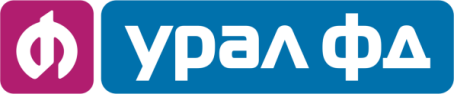